MATHEMATICAL MODELING:HARDY-WEINBERG
INVESTIGATION 2
BIG IDEA 1
Hardy-Weinberg Equilibrium
How can mathematical models be used to investigate the relationship between the allele frequencies in populations of organisms and evolutionary change?
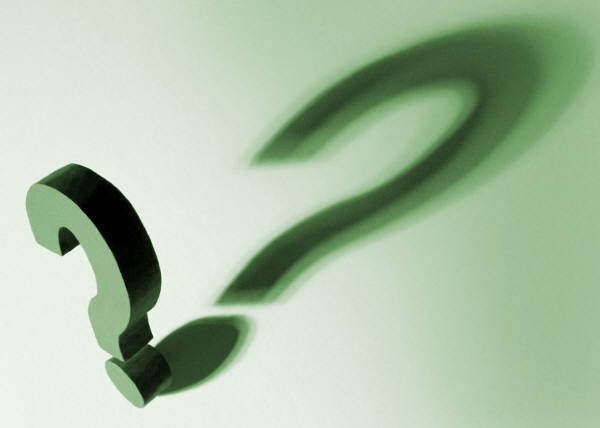 Using Excel to Model H-W
Insert values for the A and B alleles. Adjust the width of the columns.
Using Excel to Model H-W
You can highlight the areas you wish to format with color by clicking on the “Format” tab followed by “Cells”, then “Patterns.”
Using Excel to Model H-W
In a nearby empty cell, enter the function  +Rand() 
It will be removed later. Hit return. What do you find in the cell?
Using Excel to Model H-W
The RAND function returns random numbers between 0 and 1 in decimal format. By using this function, this model is simulates the “random” choosing of gametes from a gene pool.
Using Excel to Model H-W
Go ahead and delete the RAND function in the cell.
	Select two gametes from the gene pool. 

	In cell E5, generate a random number, compare it to the value of p, and then place either an A gamete or a B gamete in the cell. 

	You will need two functions – the RAND function and the IF function.
Using Excel to Model H-W
Click on the  E5 cell, then go to the “Insert” tab.  Click on “Function,” and type in the following function:
=IF(RAND()<=D$2, “A”, “B”)
Using Excel to Model H-W
Your spreadsheet should look like this.
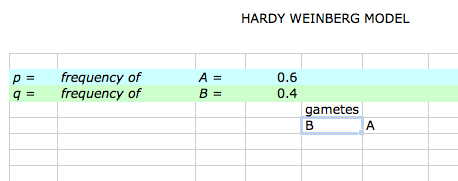 Using Excel to Model H-W
Try recalculating 10-20 times. This is what should happen.
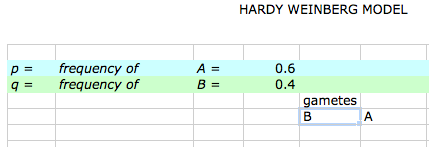 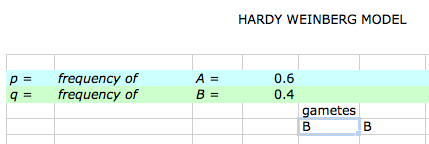 The gametes change.
Using Excel to Model H-W
Copy these 2 formulas in E5 and F5 down for about 16 rows to represent gametes that will form 16 offspring for the next generation.

To copy the formulas, click on the  bottom right-hand corner of the cell and, with your finger pressed down on the mouse, drag the cell downward.
Using Excel to Model H-W
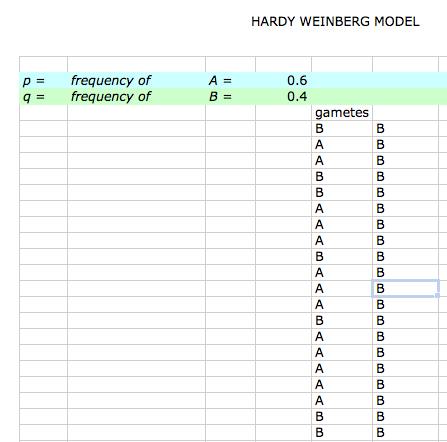 It should 
look like 
this.
Using Excel to Model H-W
The next step is to put the zygote in  cell G5.

	In cell G5, enter the function 
				= CONCATENATE(E5,F5) 
	and then copy this formula down as far as you have gametes.
Using Excel to Model H-W
It should look like this.
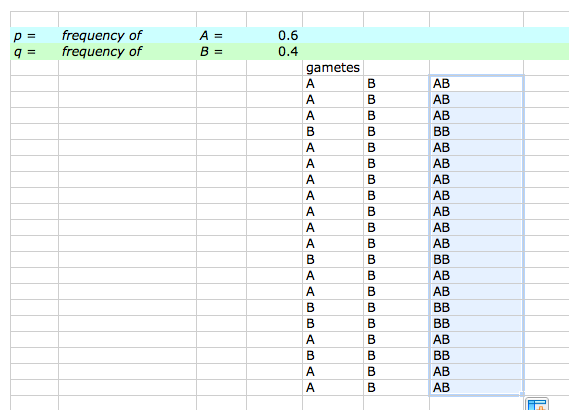 Using Excel to Model H-W
The next columns on the spreadsheet are H, I, and J. 
	These are “housekeeping” columns. 

	They keep track of the numbers of each zygote’s genotype. You will enter the following functions for each column.	

	The function in cell H is =IF(G5=”AA”,1.0).
	The function in cell J is =IF(G5=”BB”,1.0).
	In cell I5, enter this function: =IF(G5=”AB”,1,(IF(G5=”BA”,1.0))).
 
	Enter the labels for the columns you have been working on. Cell E4 gametes, Cell G5 AA in cell H4, and BB in Cell J4.
Using Excel to Model H-W
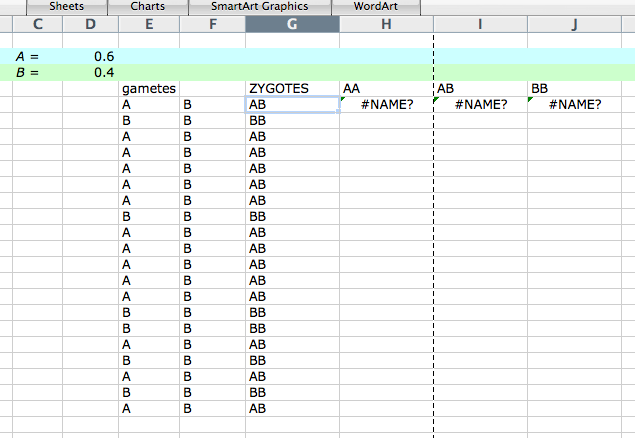 It should 
look like 
this.
Using Excel to Model H-W
Use the SUM function to calculate the numbers of each genotype in the H,I, and J columns. It should look like this.
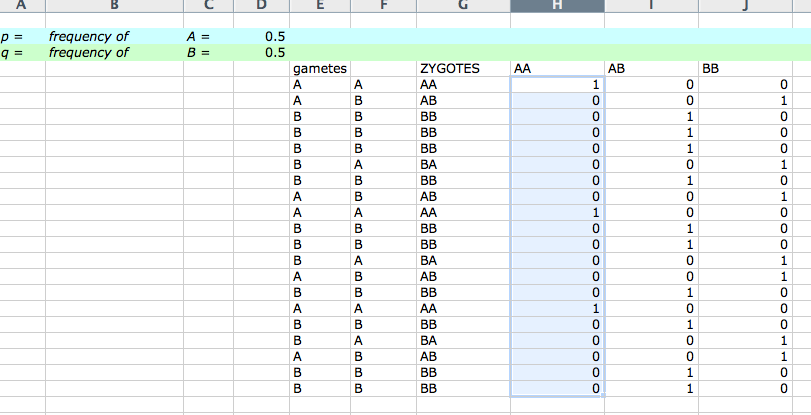 Using Excel to Model H-W
Try recalculating a number of times to make sure everything is working as expected.
	Don’t go on until you are sure the spreadsheet is making correct calculations.
	Try different values for p.
	Make sure the number of zygotes adds up.
Using Excel to Model H-W
Make a bar graph of the genotypes using the chart tool. Your graph should resemble what is on the next slide.
 
	All you need to do is add the title and label the X and Y axes.
Using Excel to Model H-W
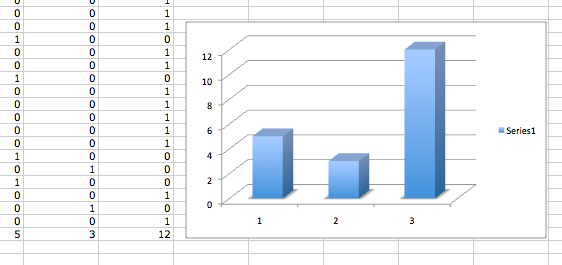